Texas Data Transport &  MarkeTrak Systems
(TDTMS)

Update to RMS
May 3, 2016

Jim Lee (AEP) – ChairMonica Jones (NRG) – Vice Chair
1
April 7th Meeting Summary
RMGRR126 Changes to TDTMS EDM Data Transport Implementation Guide (RMS voting item)
Due to language revisions in RMGRR126 impacting CBCI response files, TDTMS made corresponding changes within the EDM Data Transport Implementation Guide to add the new filenames.

RMGRR136, Switch Hold Removal Process Clarifications (RMS voting item)
TDTMS finalized language revisions clarifying processes & documentation requirements related to the Switch Hold removal process. 

Performed final review of SCR786 Business Requirements. 
Project number “192-01” has been assigned.

D2D subtype discussion: What is the proper method to dispute monthly 867_03 vs LSE discrepancies? (when sum of daily LSE files <> 867_03)
TDTMS leadership recommended any revisions  to Guide language and/or processes should be submitted through the TDTMS Issue submittal process.
2
Next TDTMS meeting date: 
MAY 4th MEETING CANCELLED!!
June 8th, 9:30am start time  (In-person METCenter)





Upcoming Agenda Items:
Day-to-Day Subtype Discussion: Monthly 867_03 vs LSE Dispute
http://www.ercot.com/committees/board/tac/rms/tdtms/index.html
3
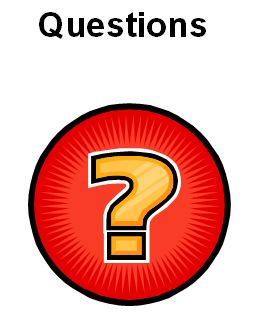 4